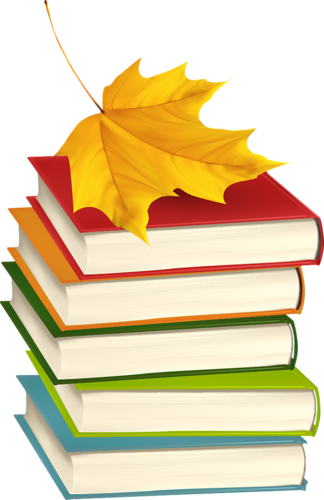 305 лет со дня рождения Михаила Васильевича Ломоносова
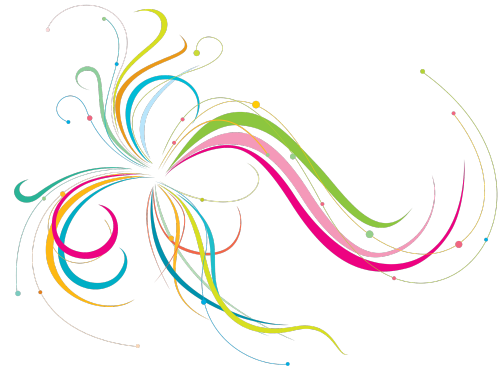 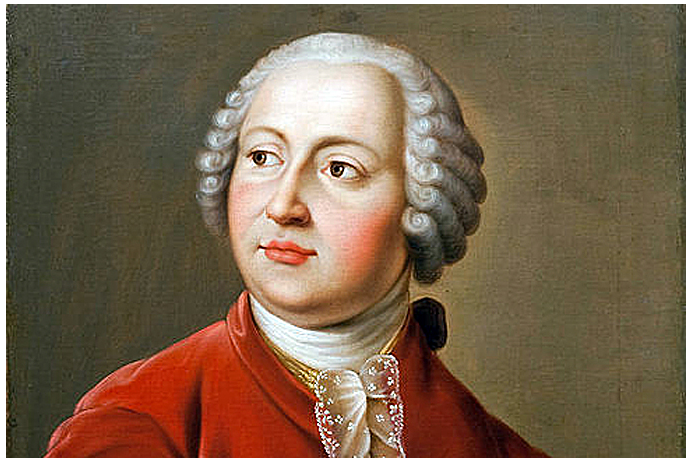 В деревне Мишанинской 19 ноября 1711года у рыбака Василия Дорофеевича Ломоносова родился сын Михайло
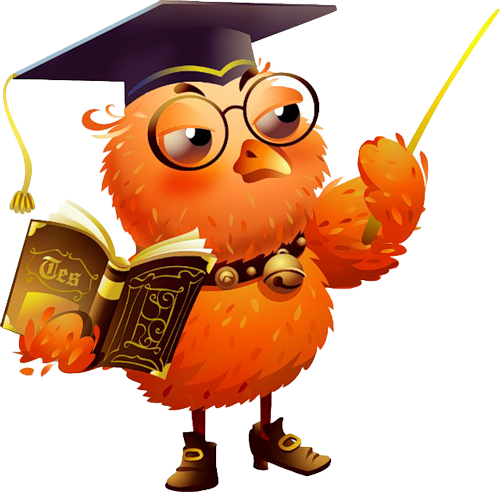 С 10 лет маленький Михайло вместе с отцом летом выходил на рыбный промысел в Белое и Баренцево моря
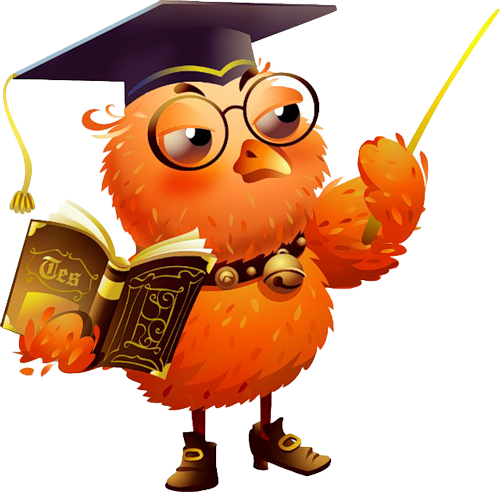 «Грамматика» Смотрицкого и «Арифметика» Магницкого
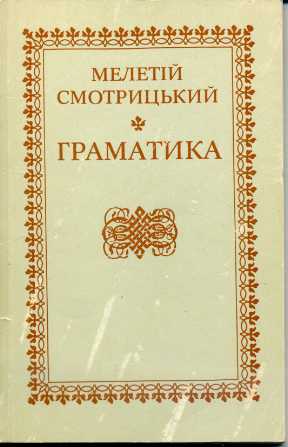 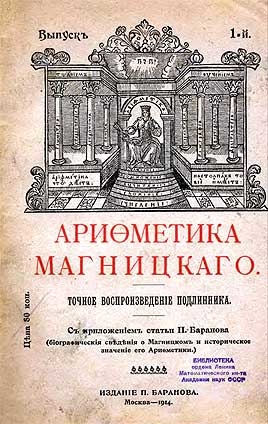 Зимой 1730 года ушёл Михайло из дома
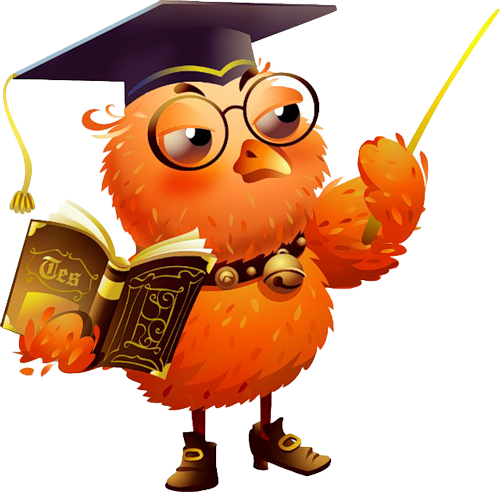 Он поступил учиться в Славяно-греко-латинскую академию
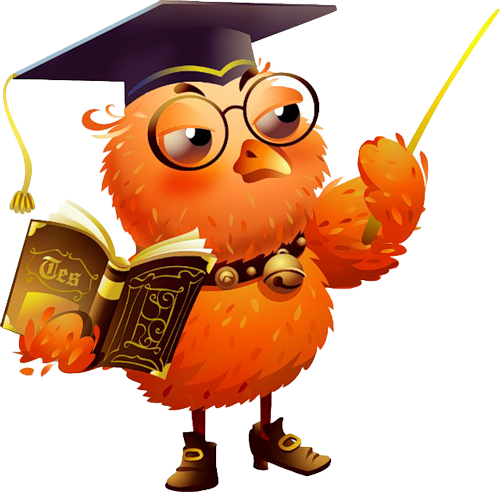 В 1735 году, как одного из лучших учеников, его отправили учиться в Петербург, затем в числе лучших студентов его отправили в Германию
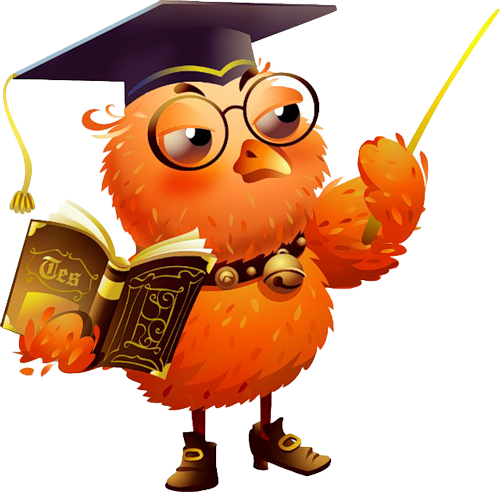 Он написал «Российскую грамматику» – первую научную книгу о русском языке
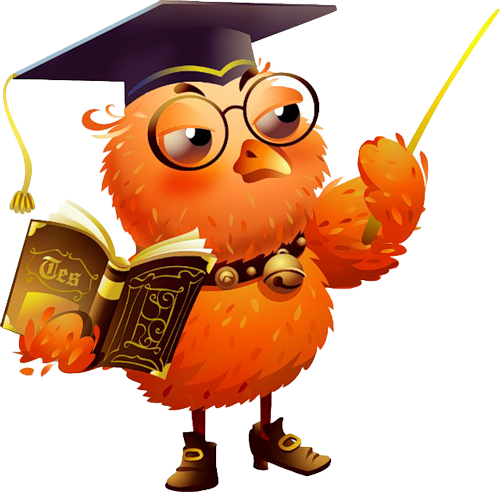 Михаил Васильевич прославился как:
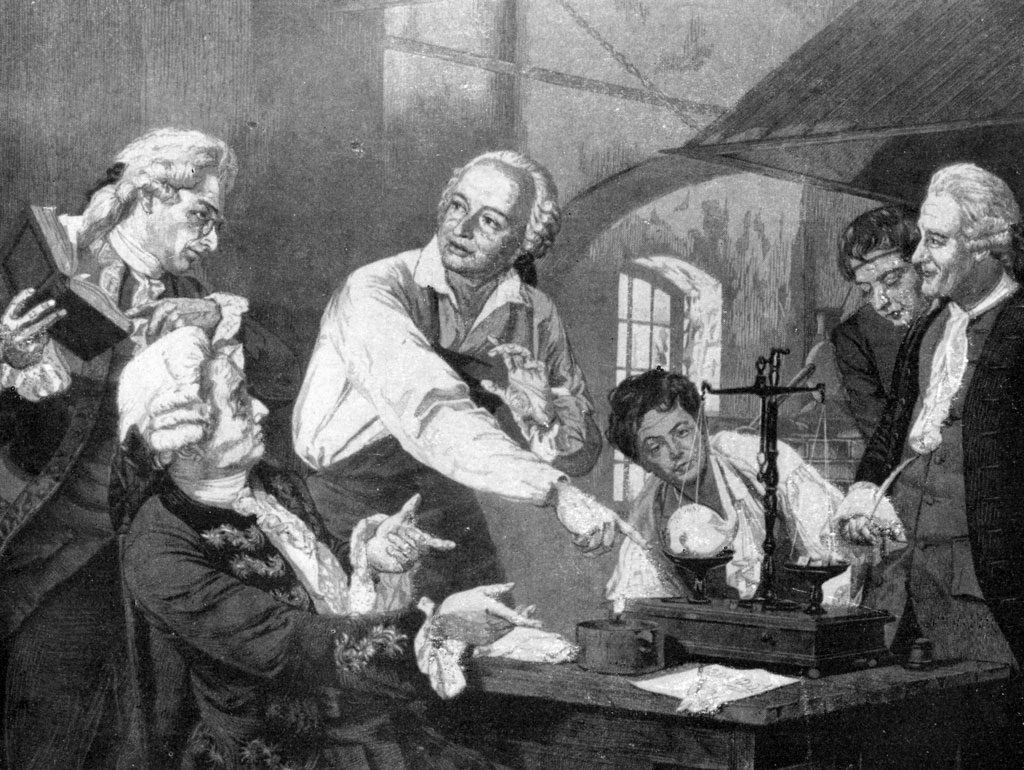 Химик
Физик
Геолог
Поэт
Художник
Астроном
Географ
Историк
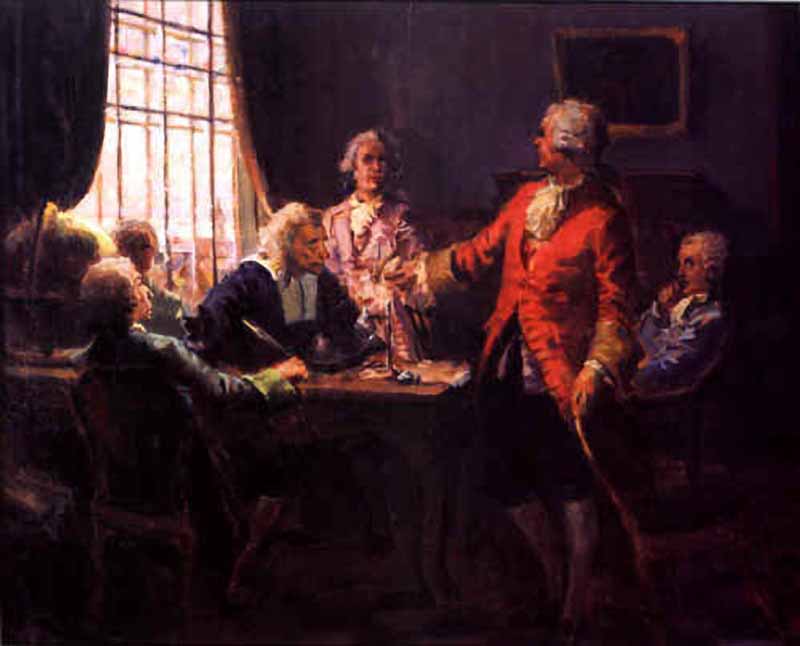 Открытия Ломоносова
Организовал первую в России химическую лабораторию
Создал ряд оптических приборов, построил телескоп
Открыл атмосферу на Венере
 Описал строение Земли
Опубликовал руководство по металлургии
 Автор трудов по русской истории
 По инициативе Ломоносова основан Московский университет (1755)…
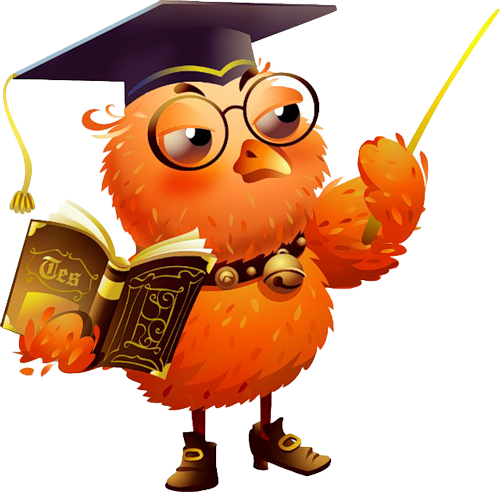 МОЗАИЧНЫЕ РАБОТЫ М.В. ЛОМОНОСОВА
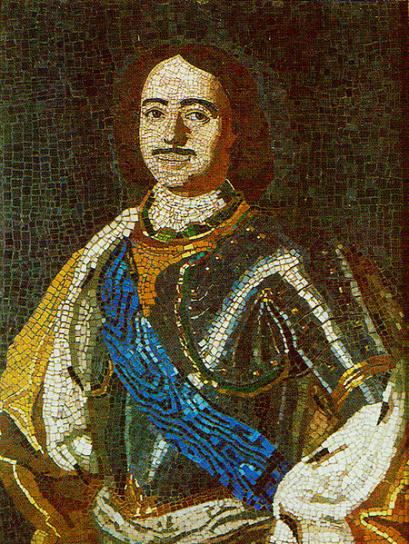 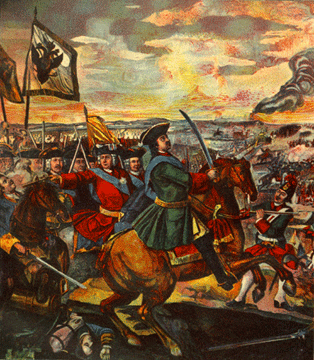 В 1755 по инициативе Ломоносова и по его проекту был основан Московский университет, «открытый для всех лиц, способных к наукам», а не только для дворян
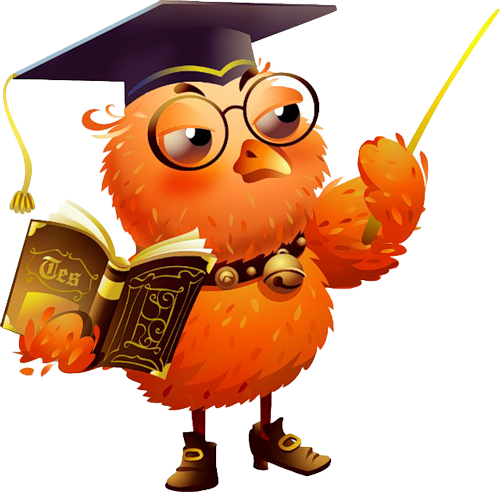 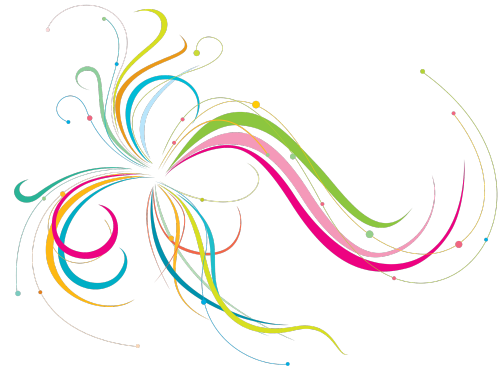 Михаил Васильевич Ломоносов- великий русский ученый
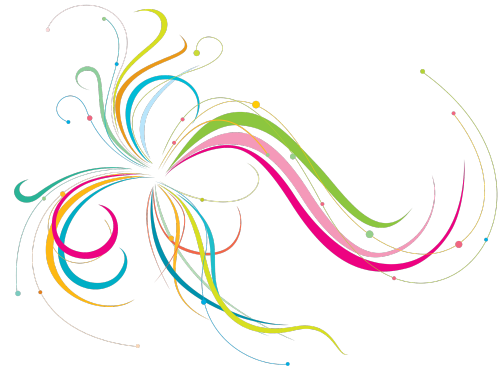 Этапы:
4. Взрослость
3.Молодость
2. Юность
1. Детство
1 Этап. Детство
Собери пазл
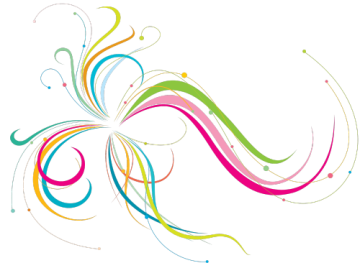 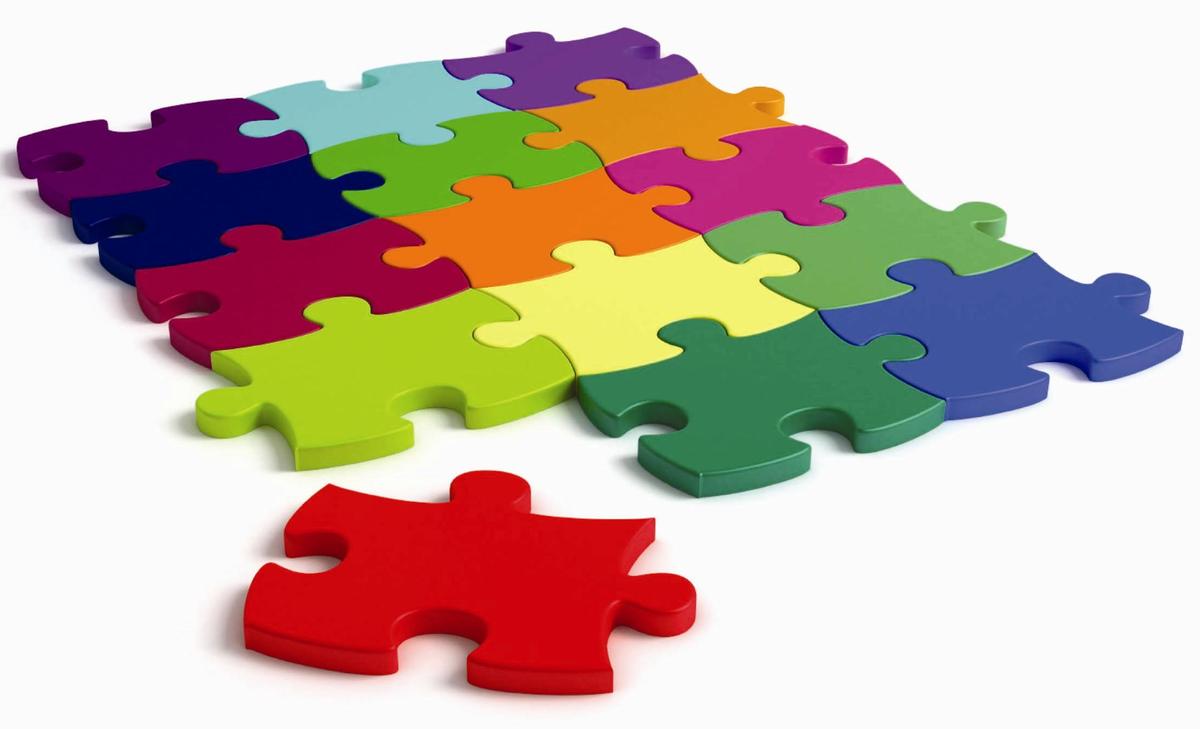 Вставь пропущенные слова
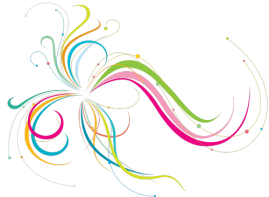 Михаил _______ Ломоносов
В деревне Мишанинской 19 ноября 1_11 года родился Михайло
Отец Ломоносова – Василий Дорофеевич был _______
Первыми его учебниками были «___________» Смотрицкого и «___________» Магницкого
2 Этап. Юность
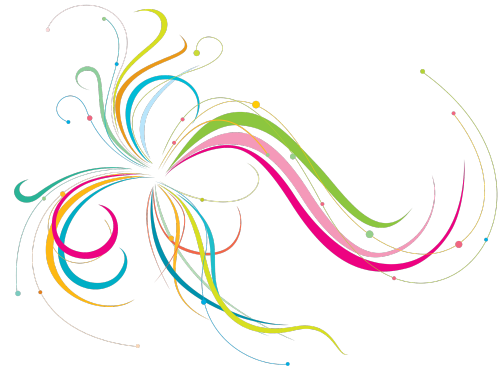 Опиши картинку
3 Этап. Молодость
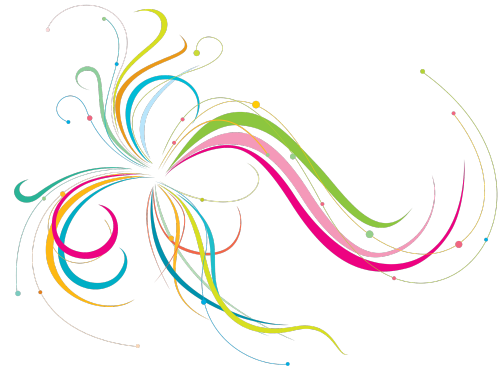 Разгадай ребусы
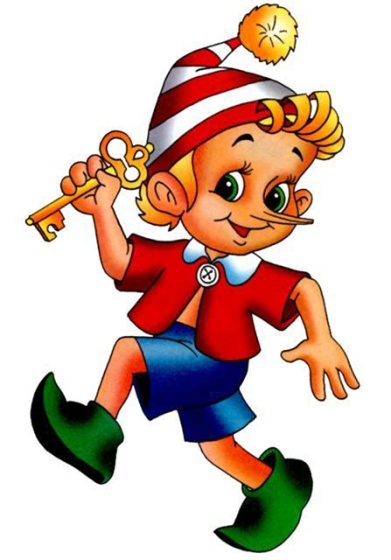 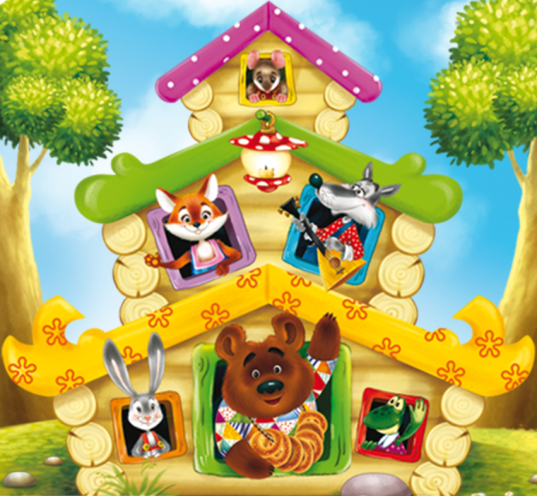 ,,,
,,,
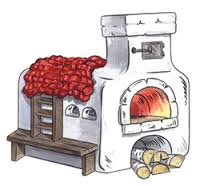 ,,,,
,,,,,
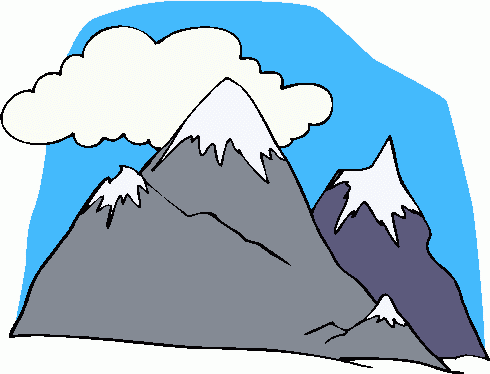 ,
,,
,
,,
,
,,
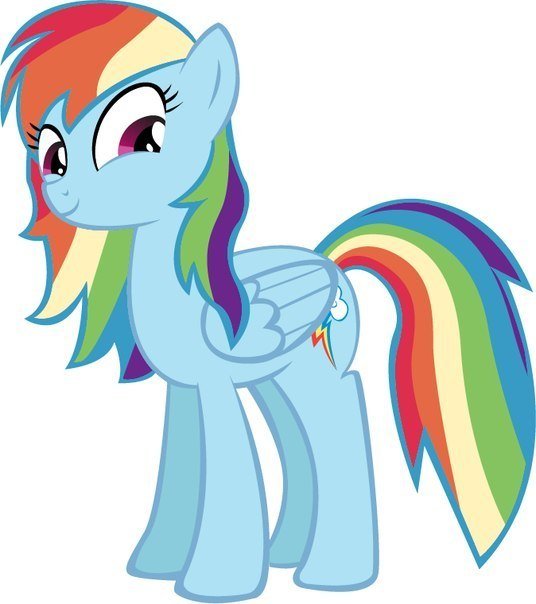 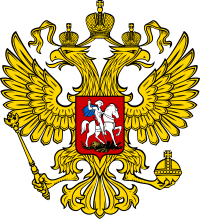 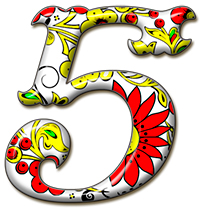 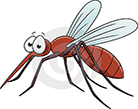 4 Этап. Взрослость
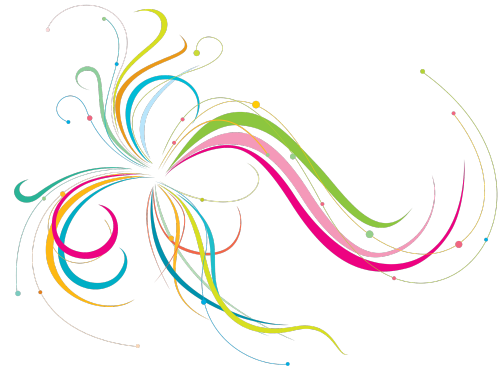 Кроссворд
1
Х
И
М
И
К
5
2
И
4
3
Х
6
Р
Т
4 Этап. Взрослость
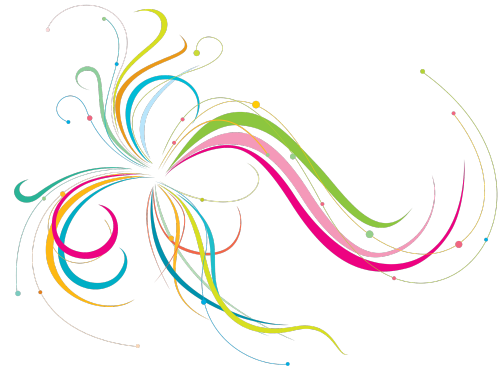 Кроссворд
1
Х
И
М
И
К
5
2
И
4
3
Х
6
Р
Т